1
2
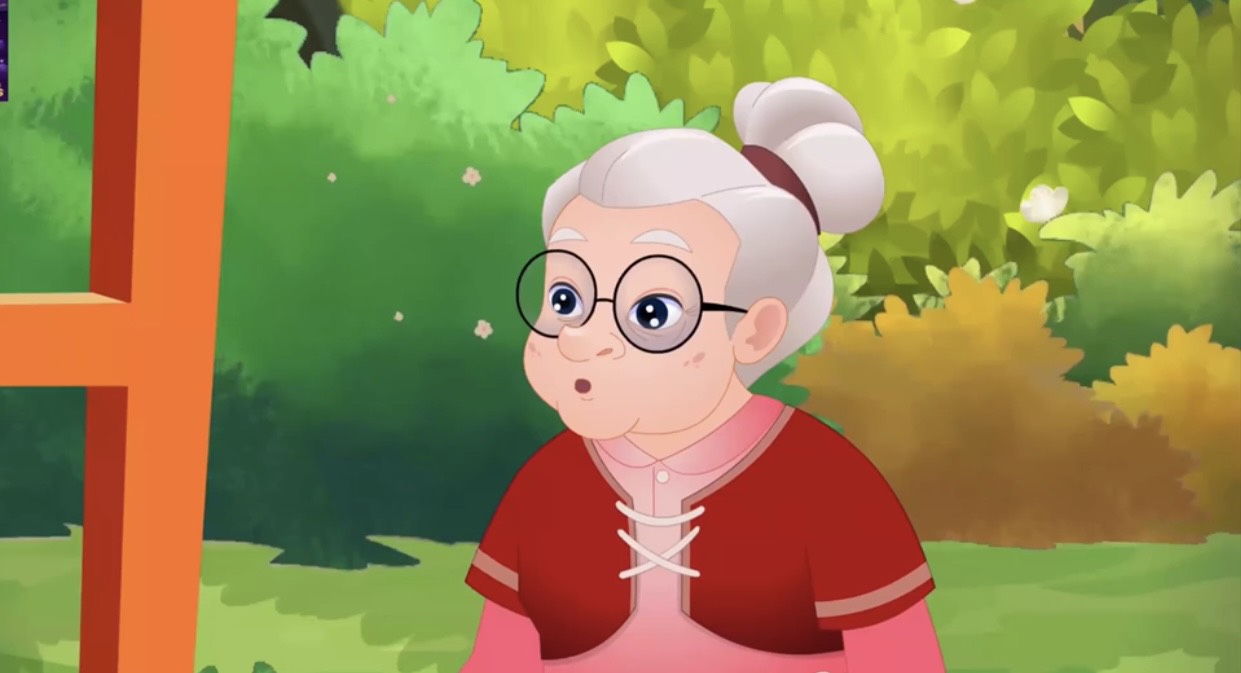 3
4
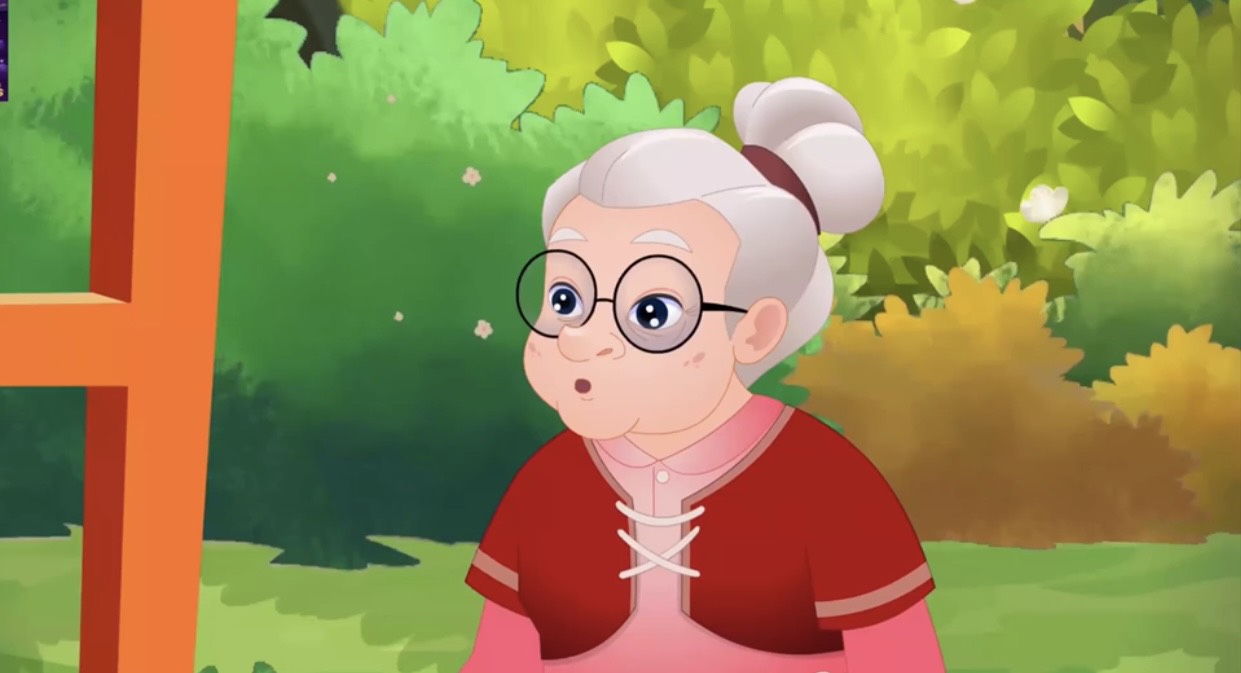 5
6
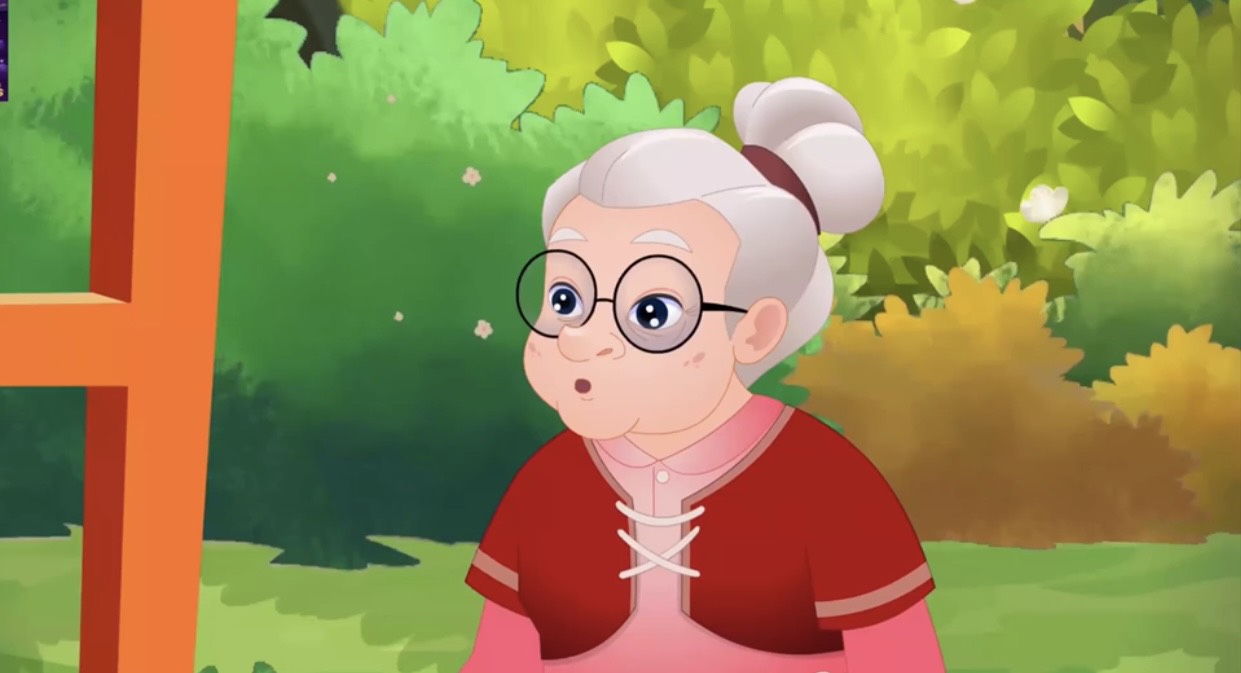 7
8
9
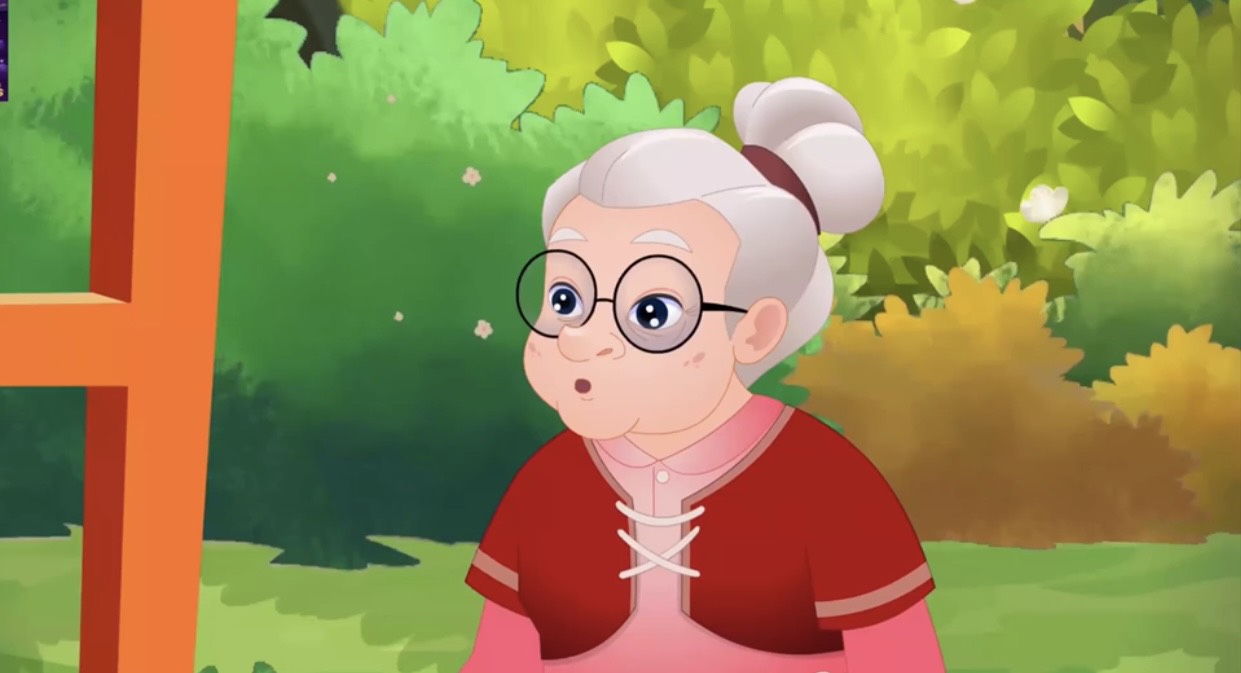 10
11